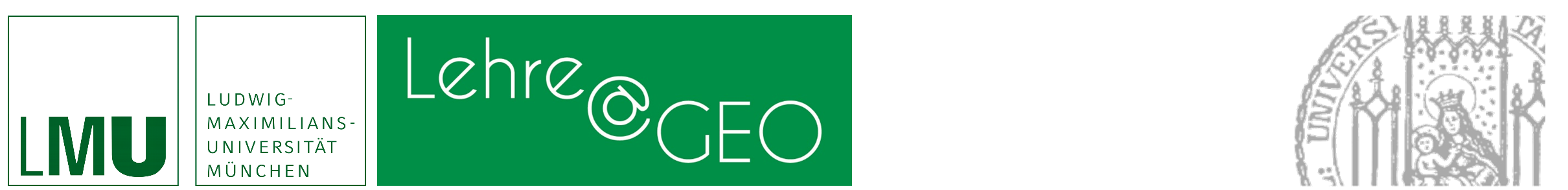 Title
Name(s) of student(s) & name of supervisor
semester & program of study
Poster design – General remarks:
Text: concise, reduced to a minimum, 
             font size ≥ 32 pt, font type: Arial or Calibri
Use symbols instead of lengthy wording
Reading direction: should be intuitive, i.e., from top to bottom or from left to right
Do not mix too many different colors, font styles, and font sizes
References
Smith J, Doe T & Walker D (2016). Title. Journal name 289(1985):33-38. DOI: https://doi.org/10.1056/rspb.2016.0123
Wang K (2020). Title. Journal name 55:e28058. DOI: https://doi.org/10.1020/jeb.2020.4523